Русский язык в схемах
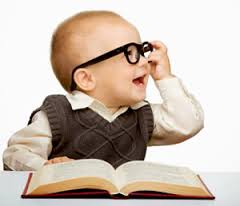 СПАСИБО ЗА ВНИМАНИЕ!!!